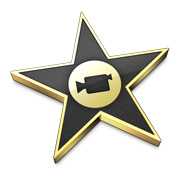 Welcome to iMovie!!!
By: Melissa Feilke
Queen of Angels School
iMovie is an app that can be utilized in the classroom by teachers and students alike - and at home!
How would you like to be able to do this????
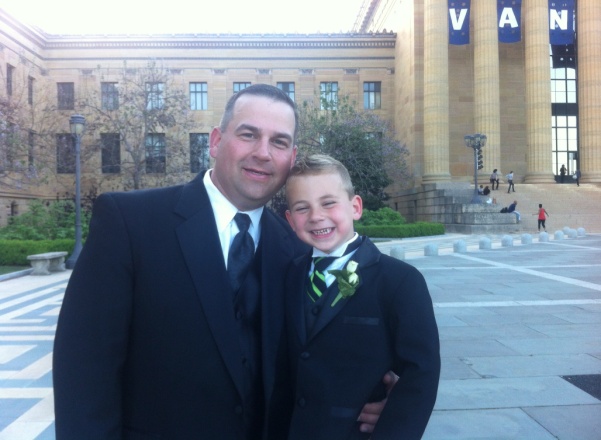 Trust me!  It's simple to do!!!  It just takes some time and practice
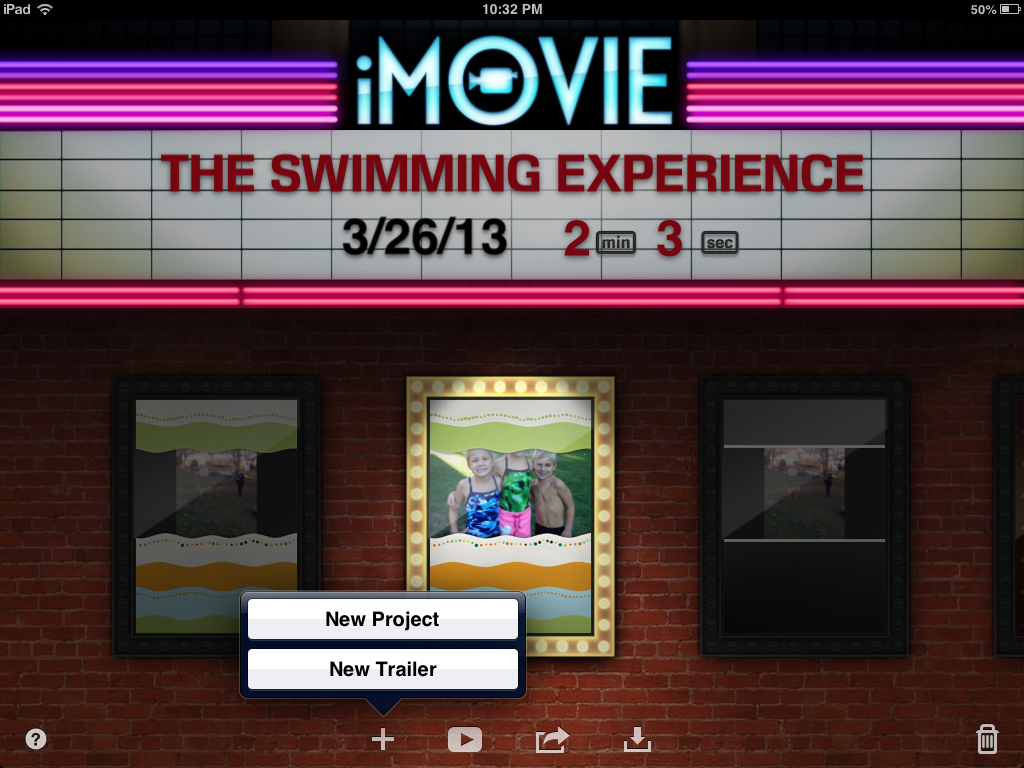 Step 1
Click on the "+"
Choose "New Project"
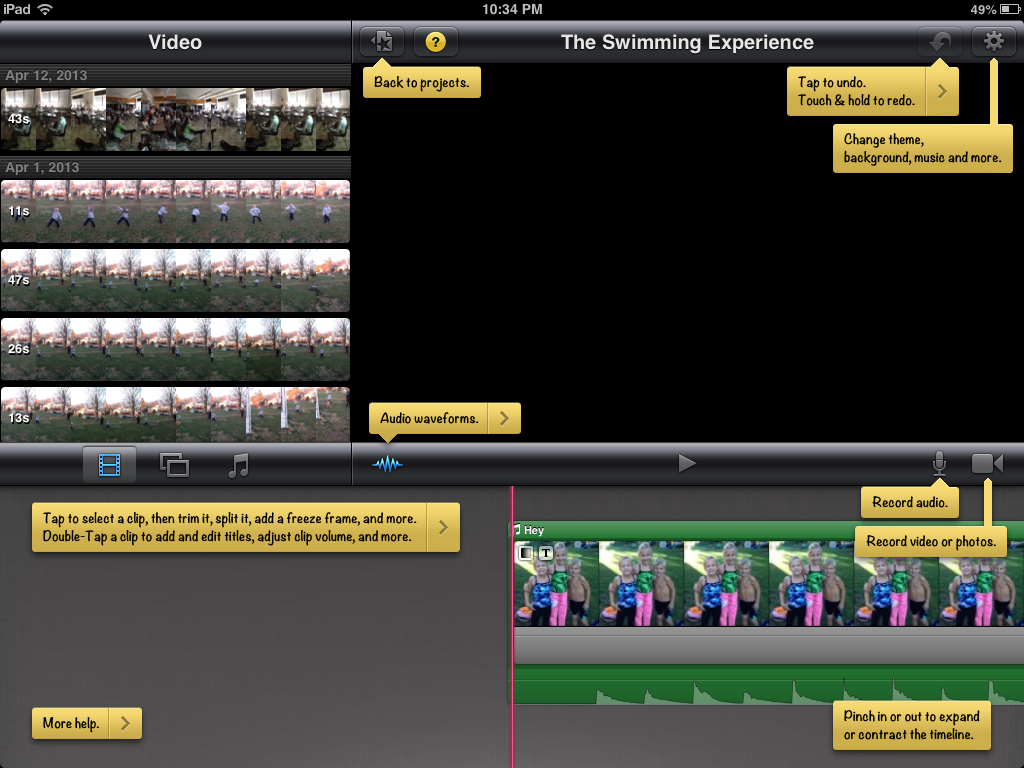 Step 2
insert video, pictures,  music, themes
click on the "?" for help
you can also record video/audio directly from iMovie
video
pics
music
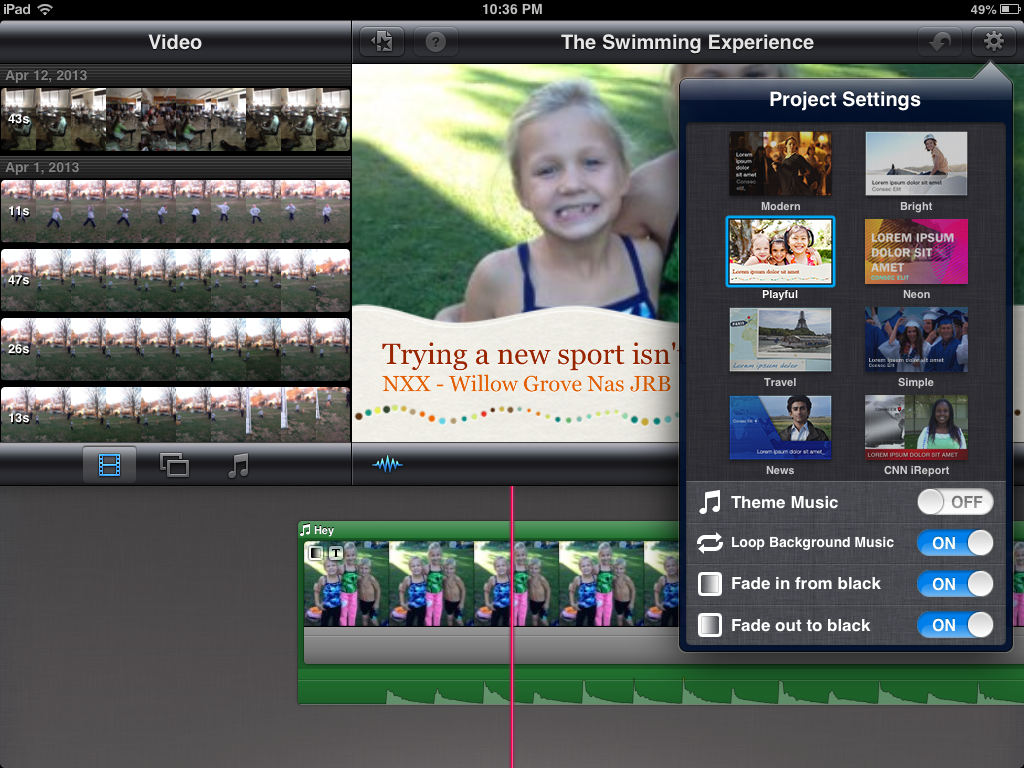 Step 3
settings
start making the iMovie your own!
choose a theme from the settings button
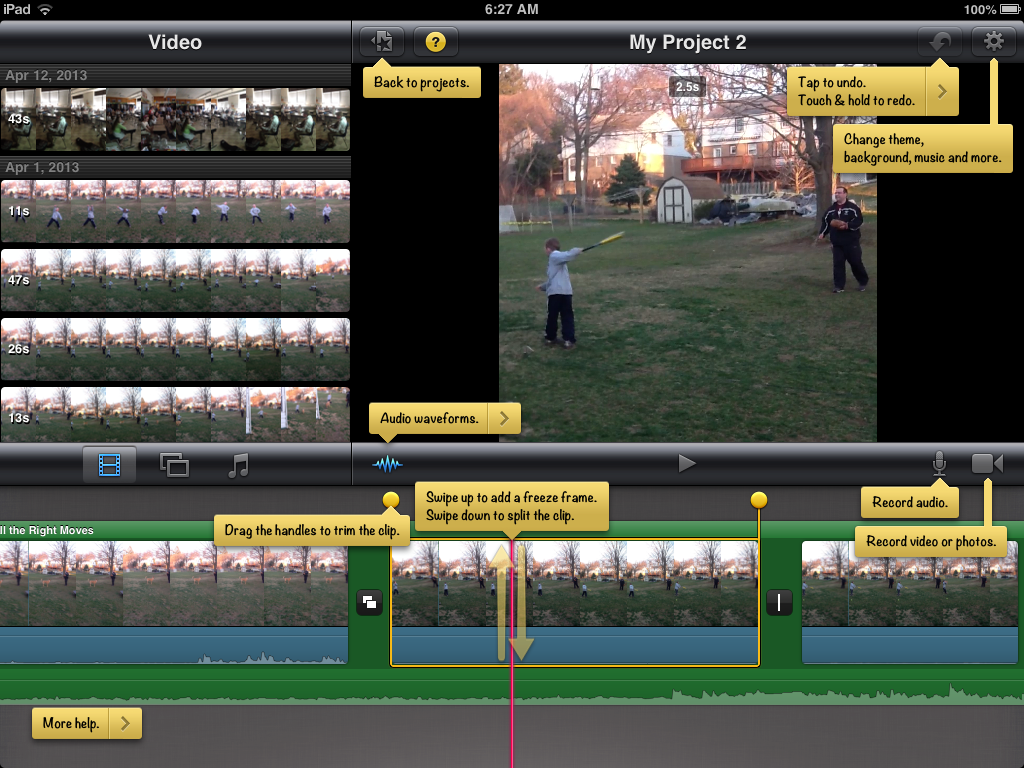 Step 4
trim or freeze frame clips from your videos and pictures
this step takes a little getting used to
just double click on clip until you see yellow outline frame
Drawback: iMovie does NOT allow you to trim music!
copyrights
swipe up for freeze frame; down to split
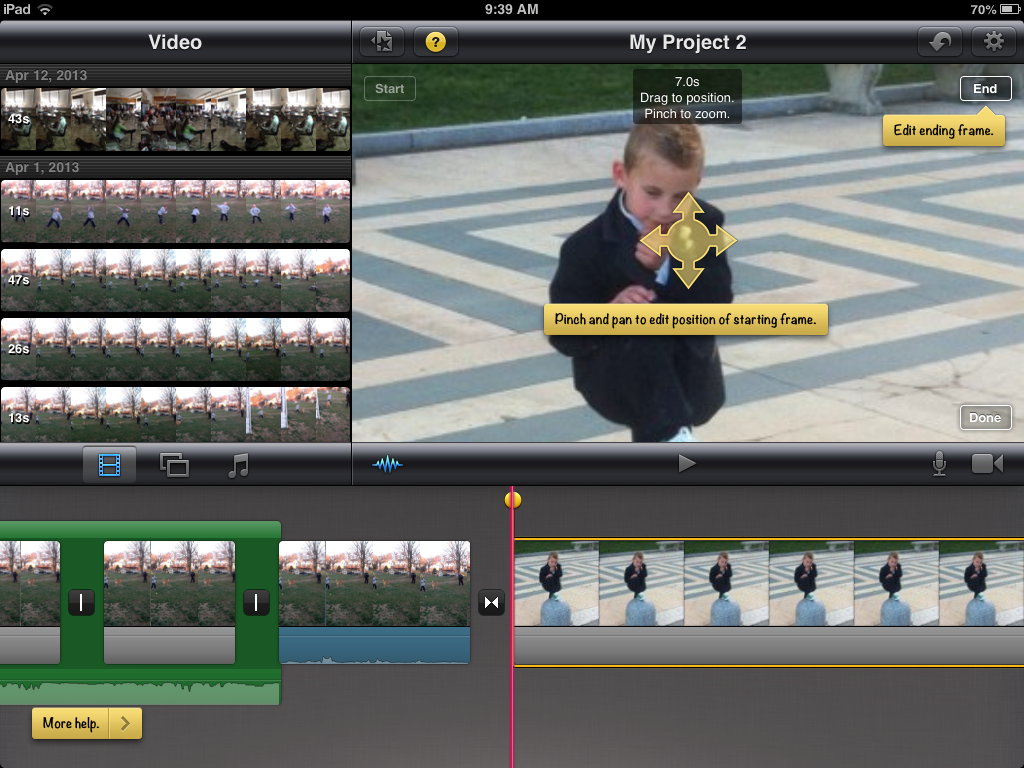 Step 5
all inserted pictures come with "Ken Burns" effect BUT you can also zoom in and edit frame
just pinch!
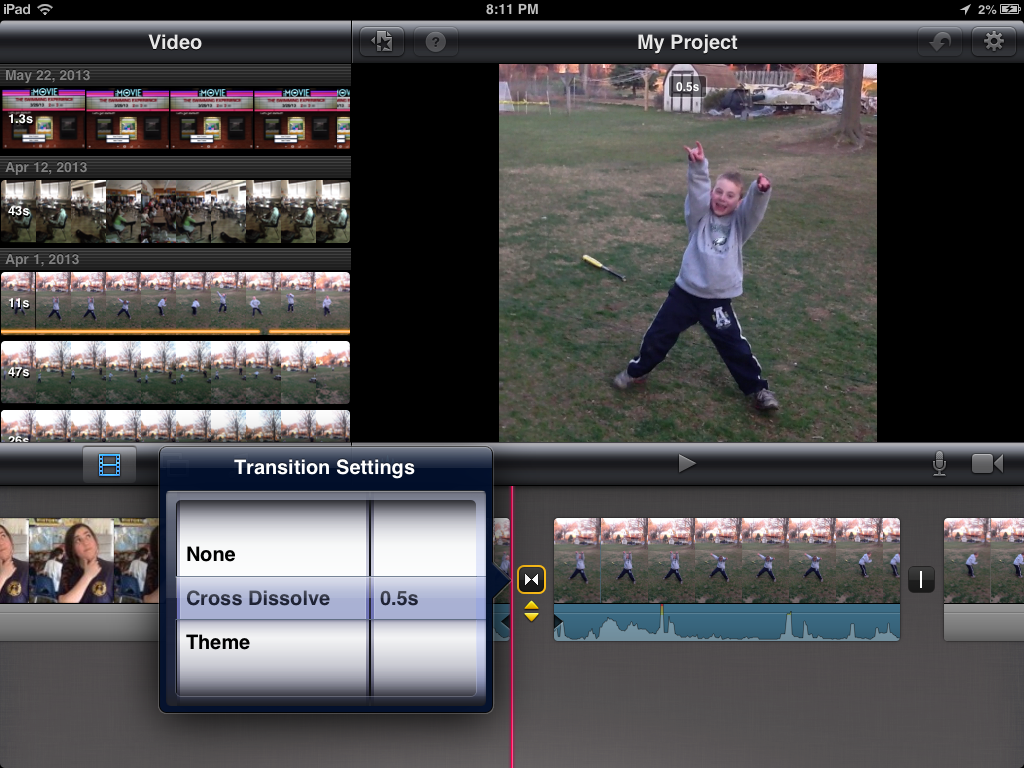 Step 6 -Transitions
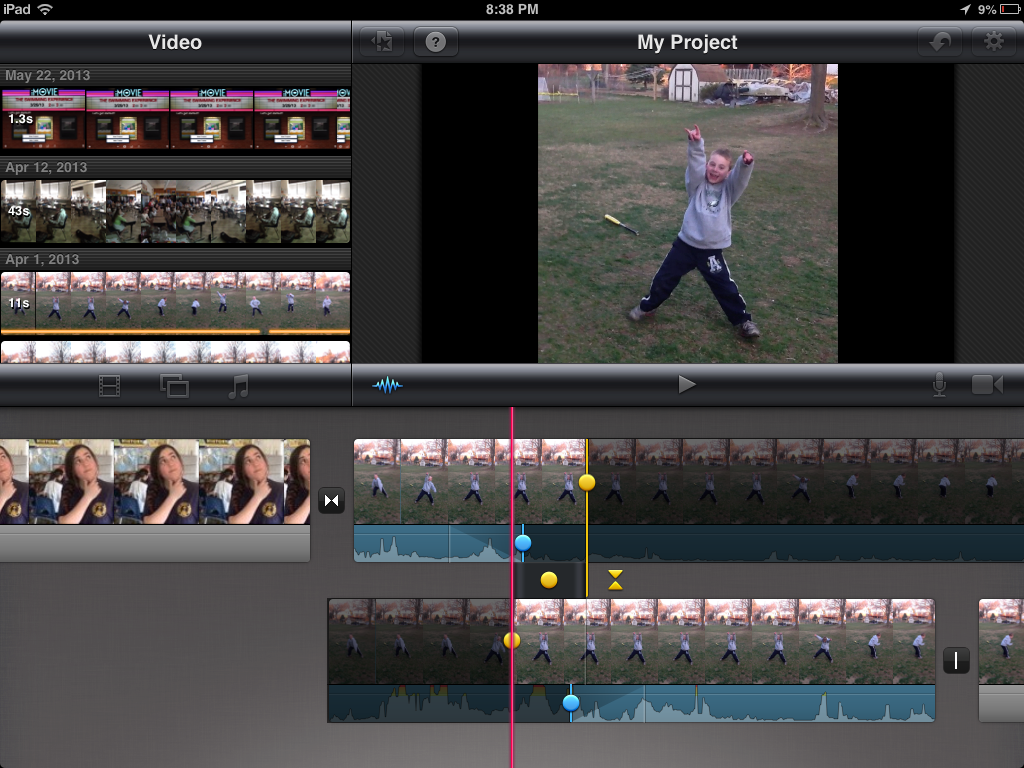 click here
allows you to overlap videos
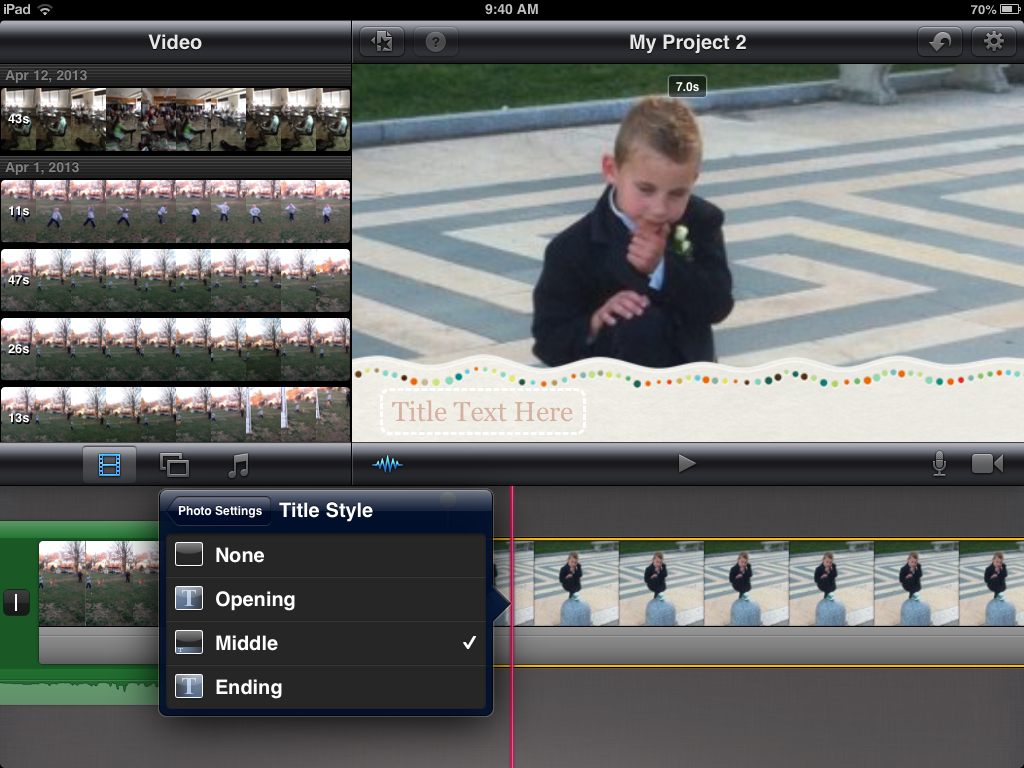 Step 7
Don't forget to add your text!
Style of text depends on theme
double click on clip to bring up yellow frame
Ok...you've produced and edited this amazing movie...now what???
Add title!!
You upload to YouTube, of course!!!
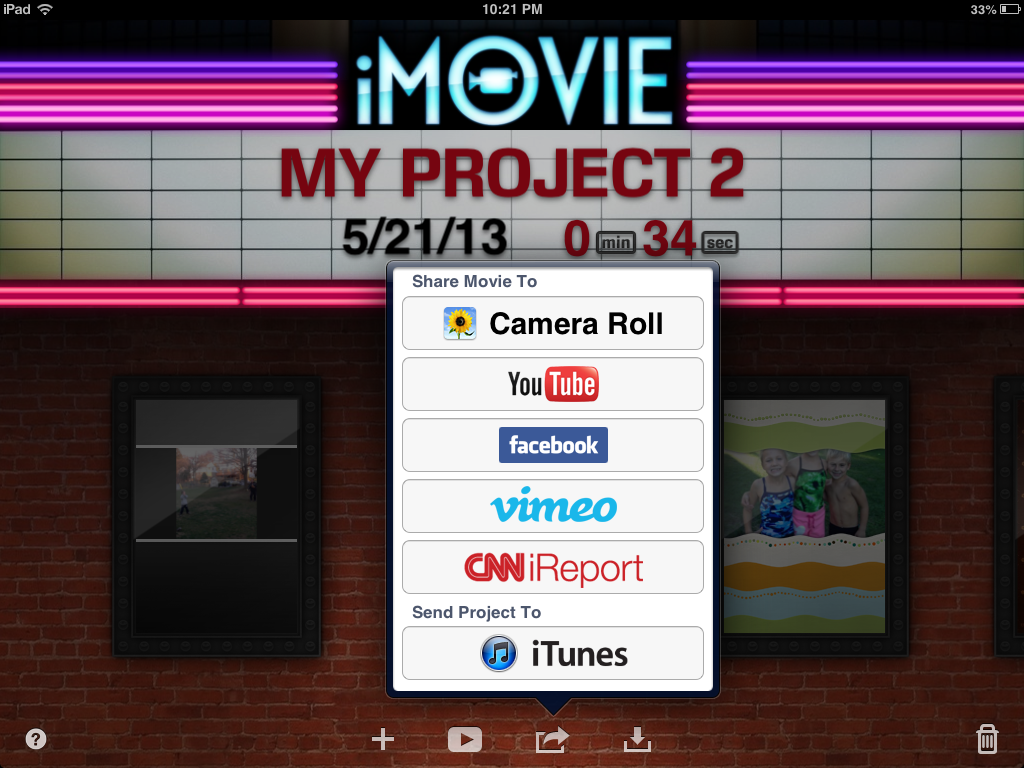 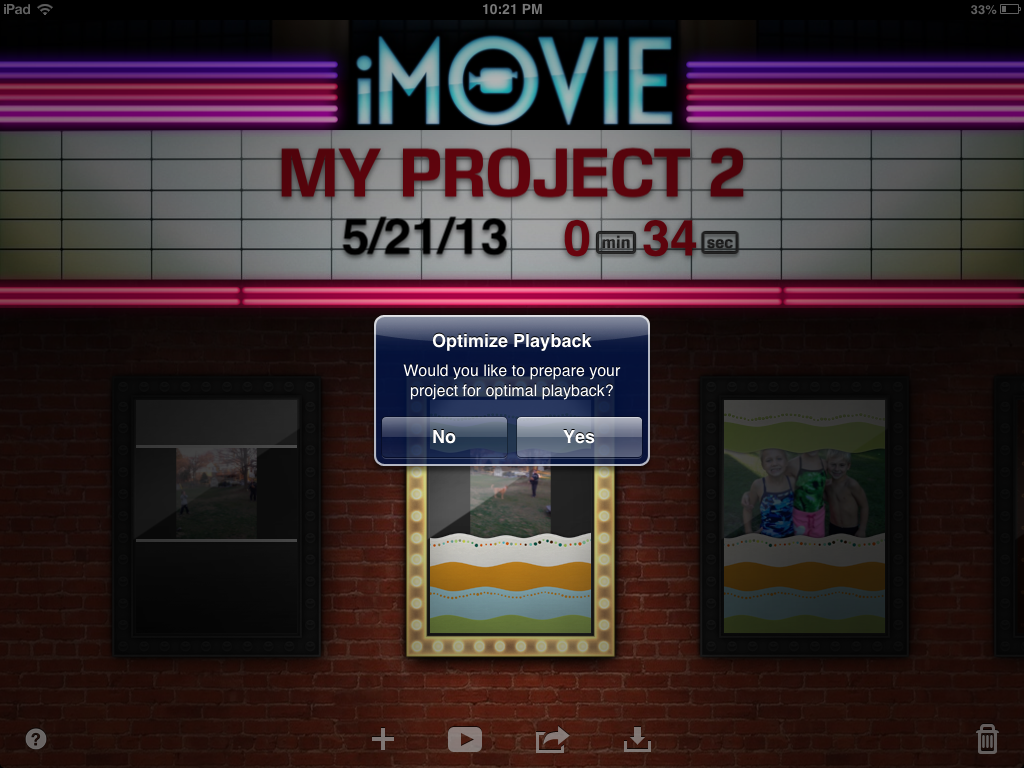 Step B: Upload to YouTube
Step A: Optimize Playback
when you upload there are 3 settings: Private, Unlisted, and Public
So now...let's see how my homeroom did with iMovie!
Bonus Feature: iMovie Trailer
QOA Marketing Video
By: Kelly Anne Ryan, Tyler Simonds, and Kevin Schleinkofer
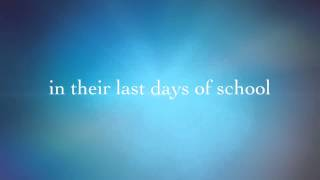 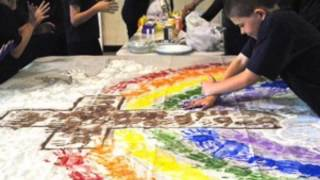 By: Hugh Reilly, Julia Domenick, Bridget Dombrowski, and 
Zach Krewson
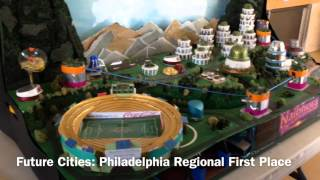 If they can do it, so can  YOU!!!
How Can You Use iMovie in the classroom???
picture videos
(animoto.com/app)
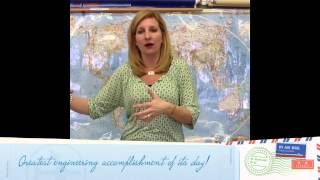 digital book summaries
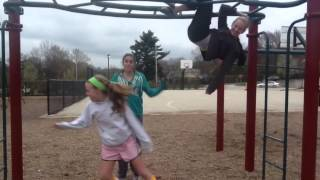 videocast of current events/documentaries
(voicethread.com/app)
flipped classroom/edmodo
(edmodo.com/app)
(khanacademy.com/app)
to recite the Preamble!
historical reenactments
record science experiments
JFK Assassination.mov
student produced math concepts
Good apps to download:
explaineverything
appsgonefree
educreations
showme
And then you can really impress your parents by using qrcodes!
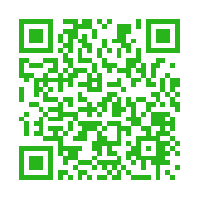 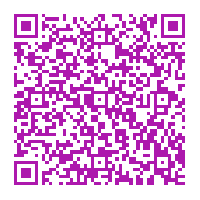 download inigma app
THANK YOU!!!!!
Contact Info: Please feel free to email me with ANY questions :-)
                                          Email: mfeilke@qoaschool.org
                                          Twitter: @mfeilke
Please visit the Tech Academy website to get a link to a website of this presentation to take a survey.  Thank you!!!
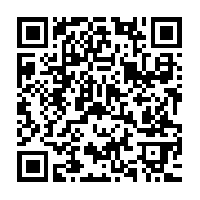 www.PACTtechacademy.wikispaces.com
http://summertechacademyimovie.weebly.com/links.html
https://sites.google.com/site/mrsfeilkes8thgradehotspot/
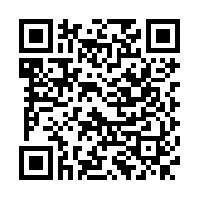